МАДОУ - детский сад общеразвивающего вида № 134
В МАДОУ функционирует 11 групп общеразвивающей направленности. 
Работают: 11 воспитателей, 
2 инструктора по физической культуре, 
2 музыкальных работника, 
1 учитель – логопед, 
1 педагог – психолог.
Физическое развитие детей
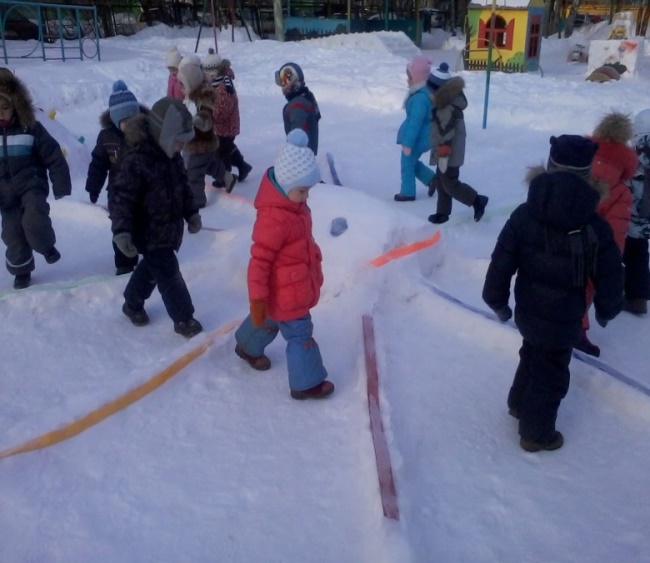 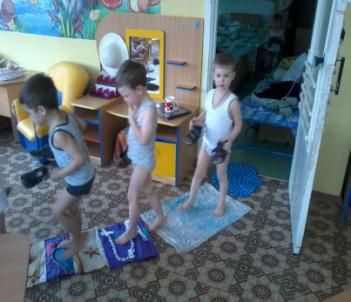 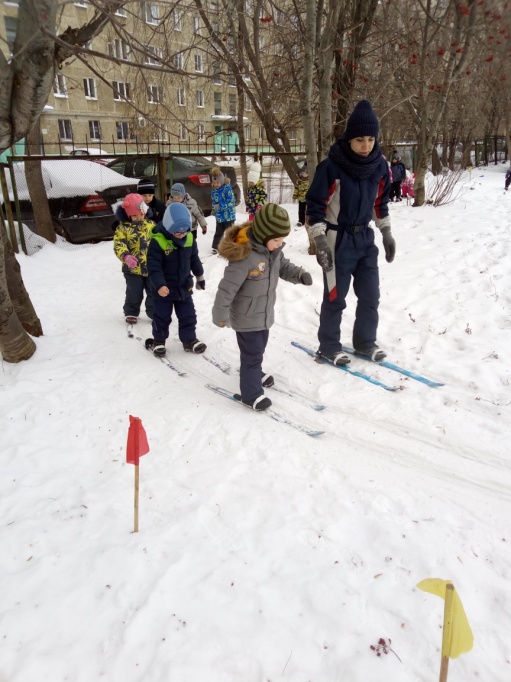 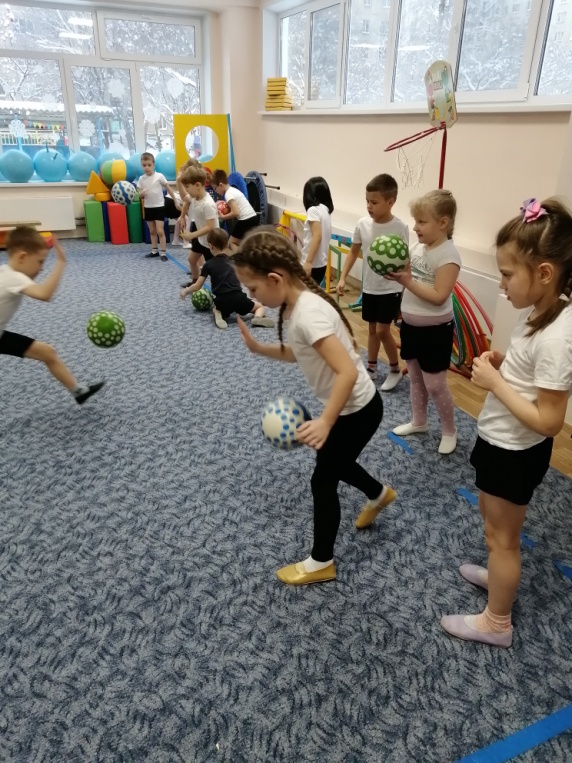 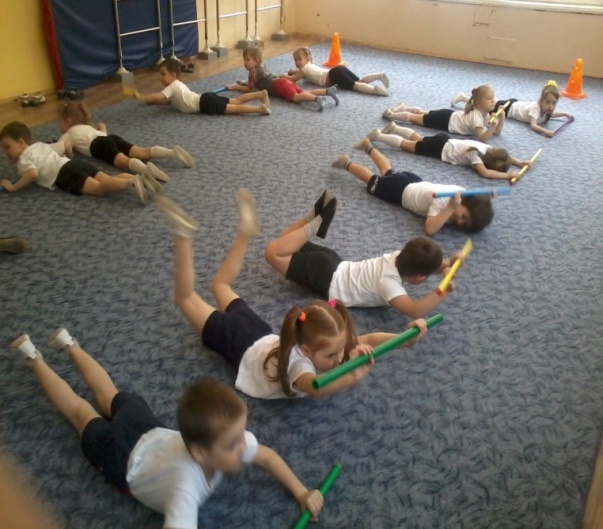 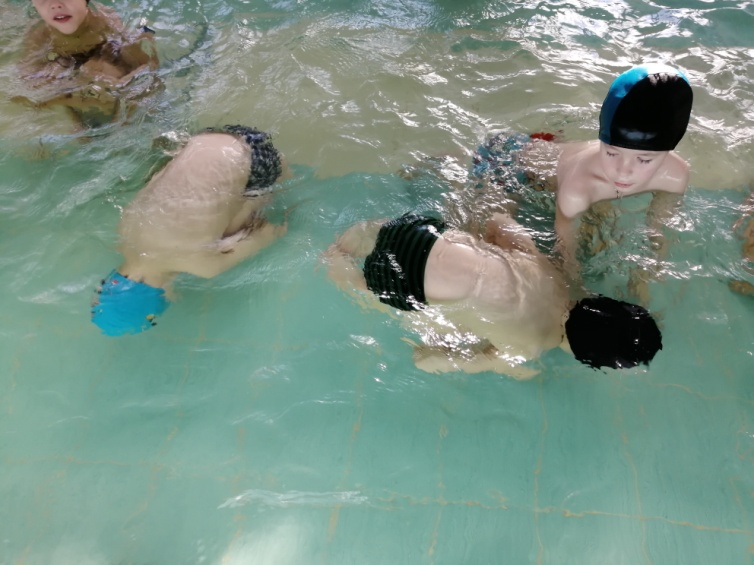 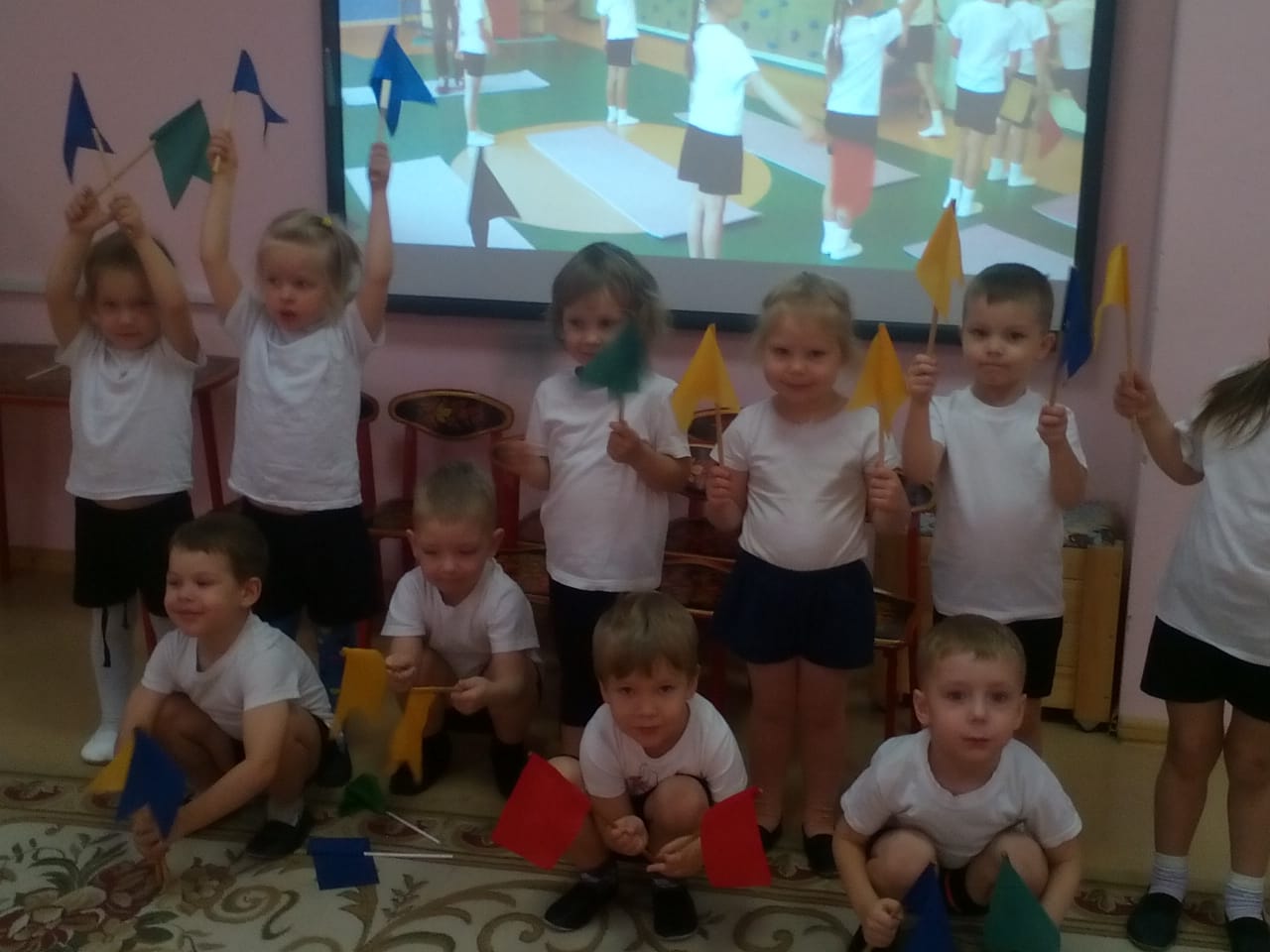 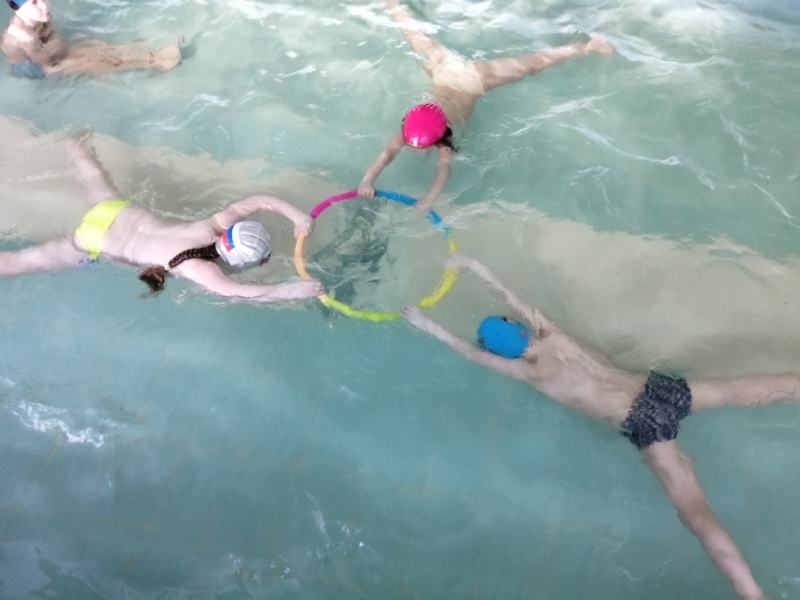 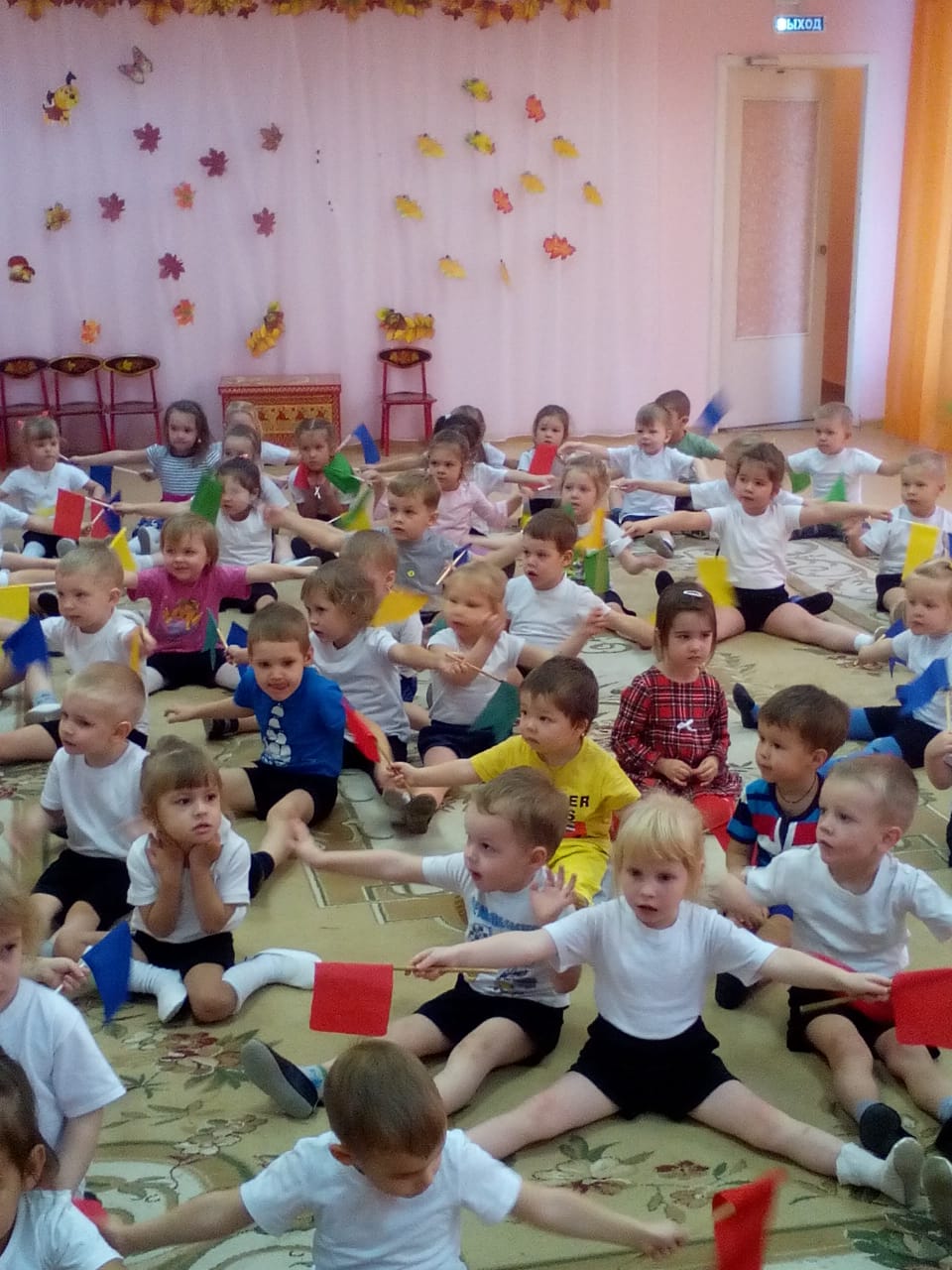 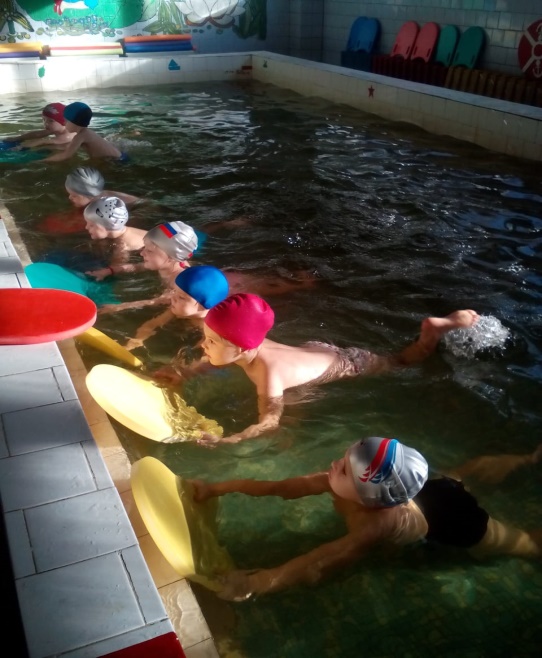 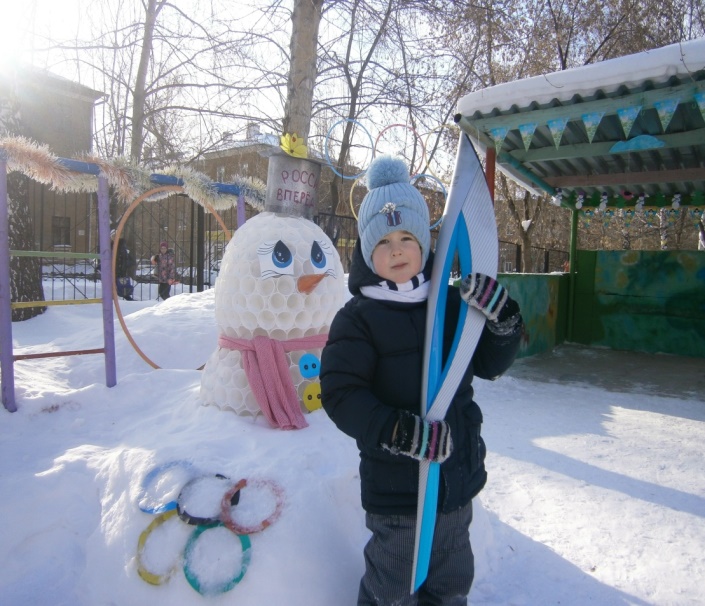 Социально-коммуникативное развитие детей
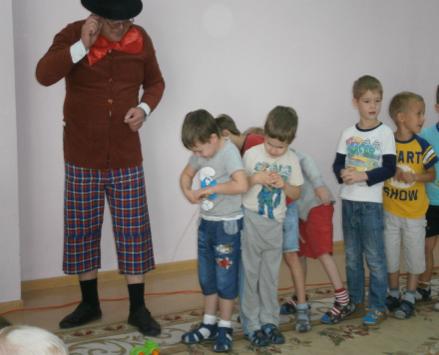 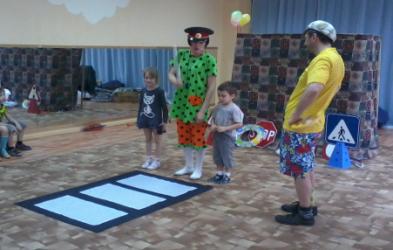 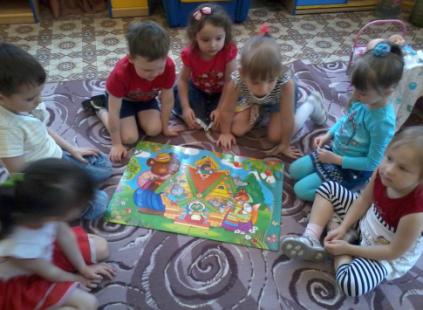 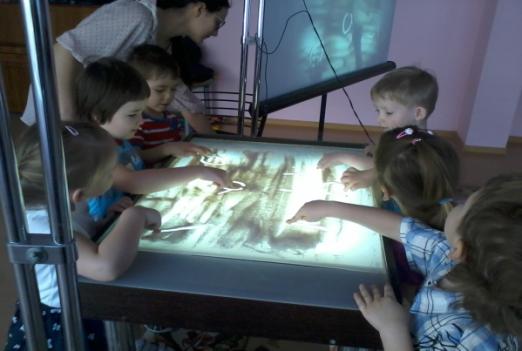 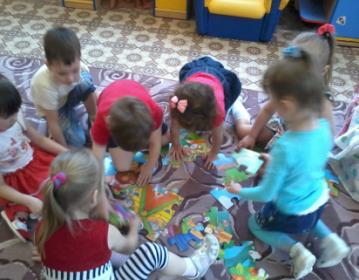 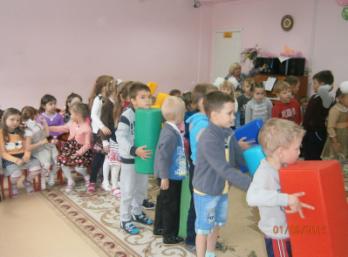 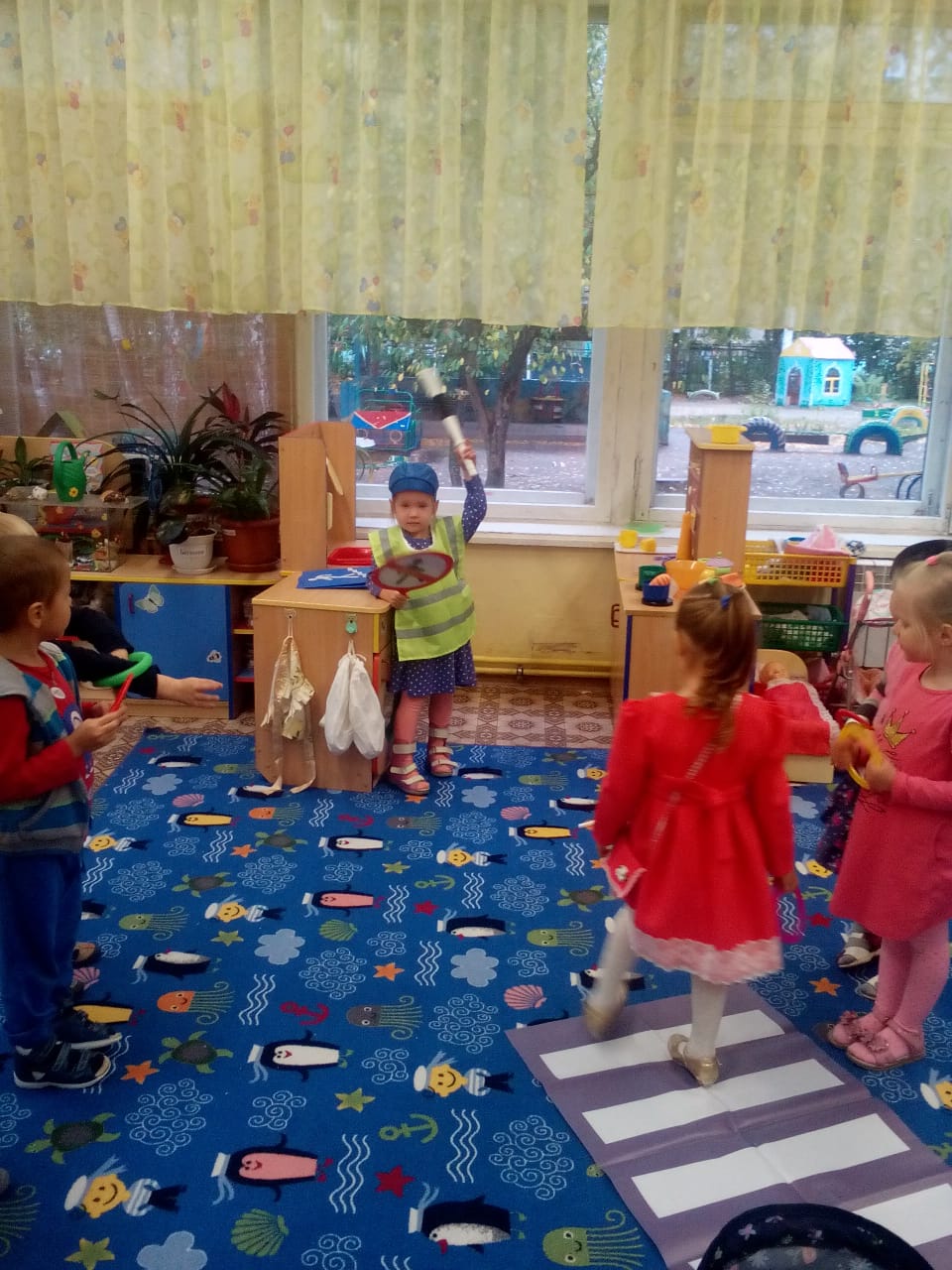 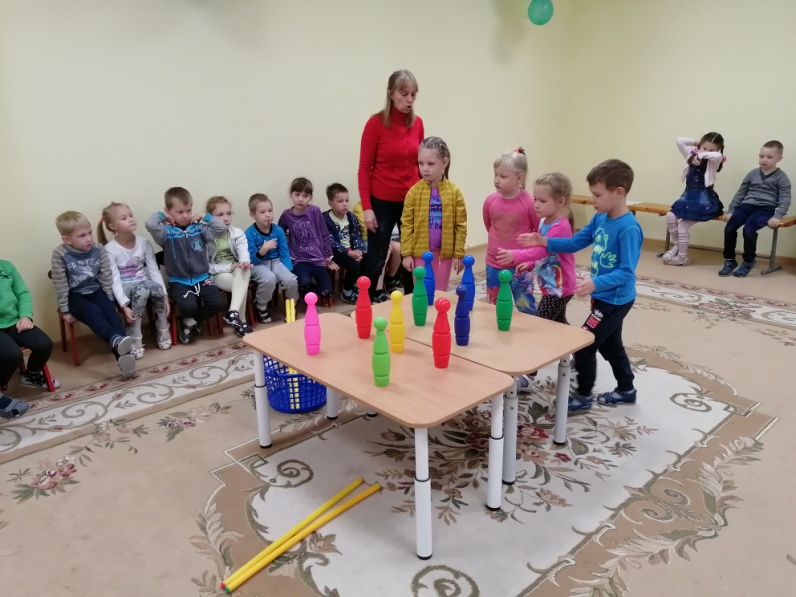 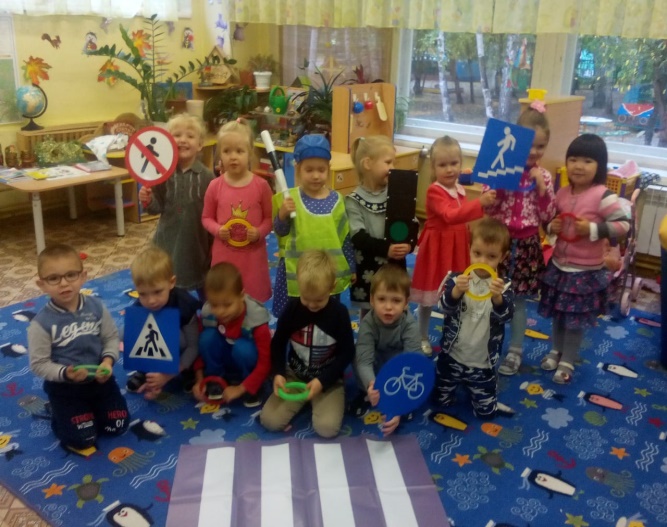 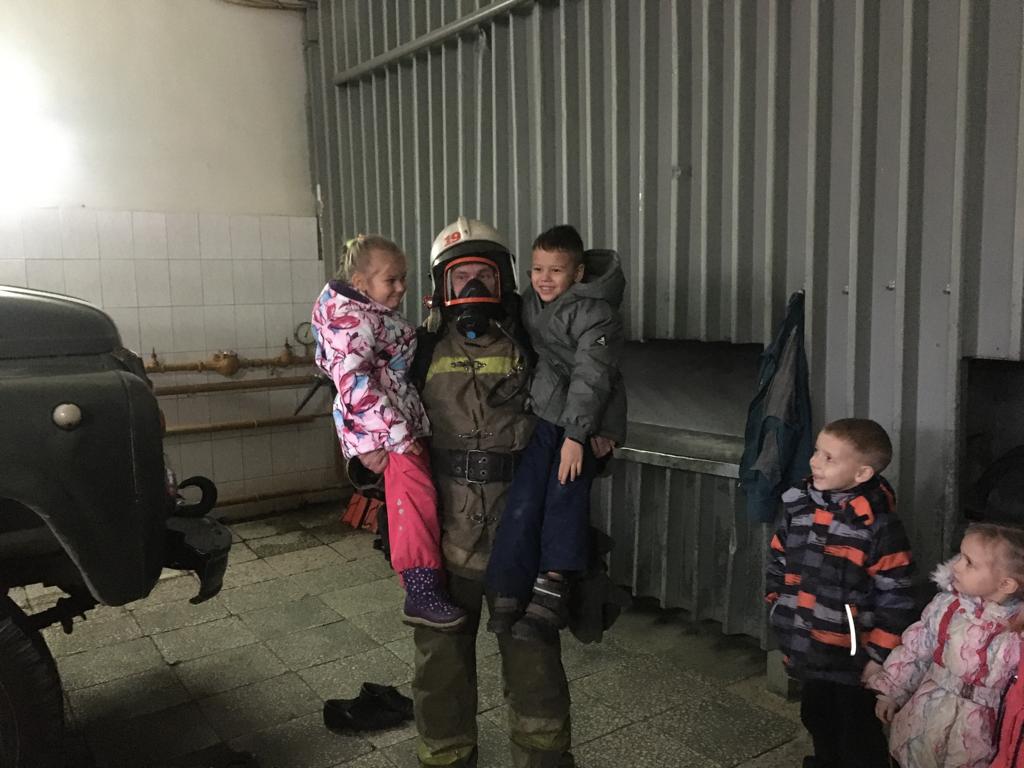 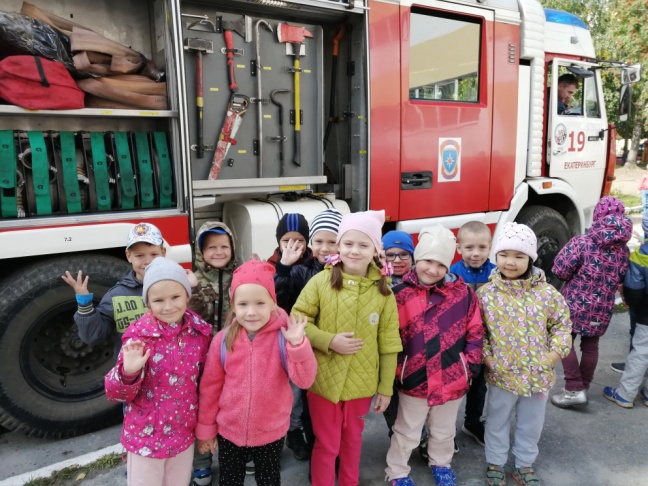 Познавательное развитие детей
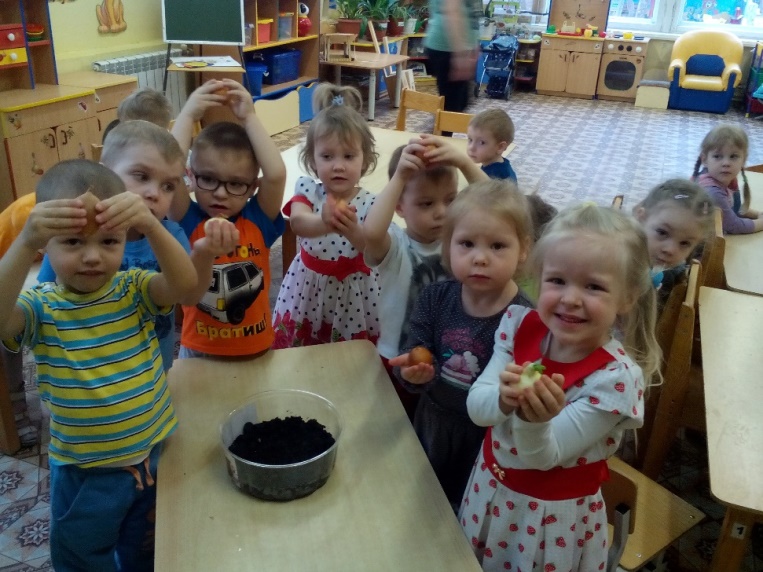 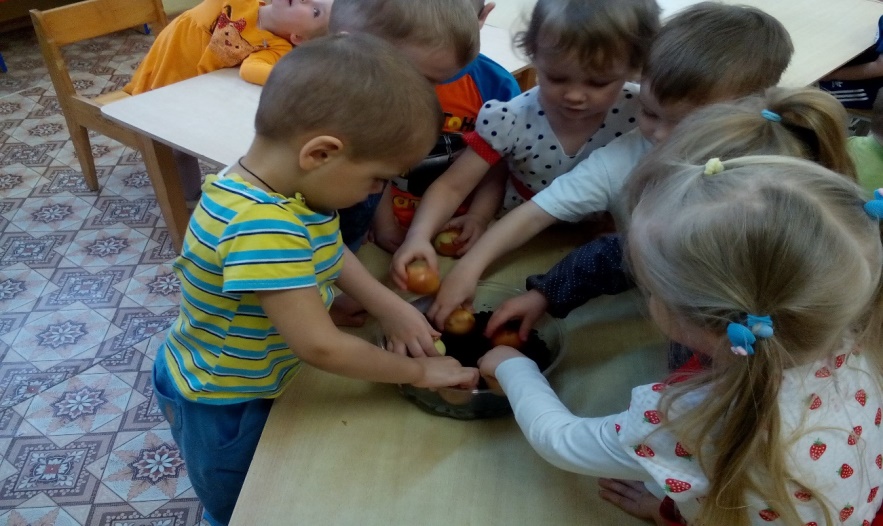 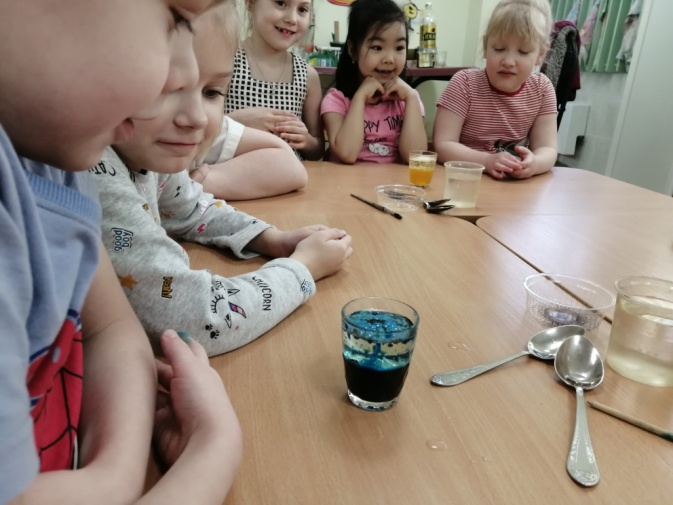 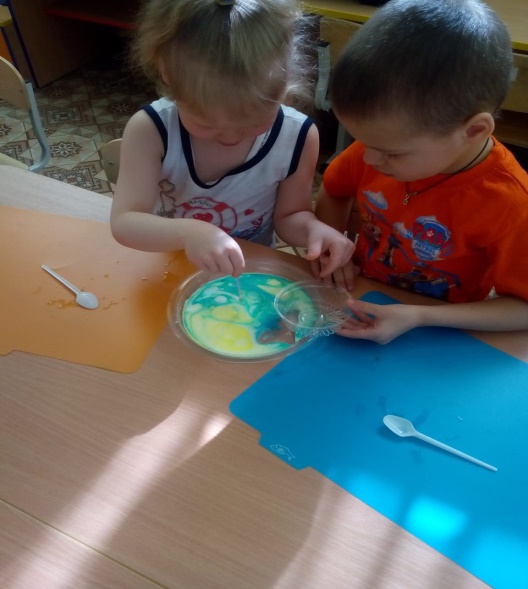 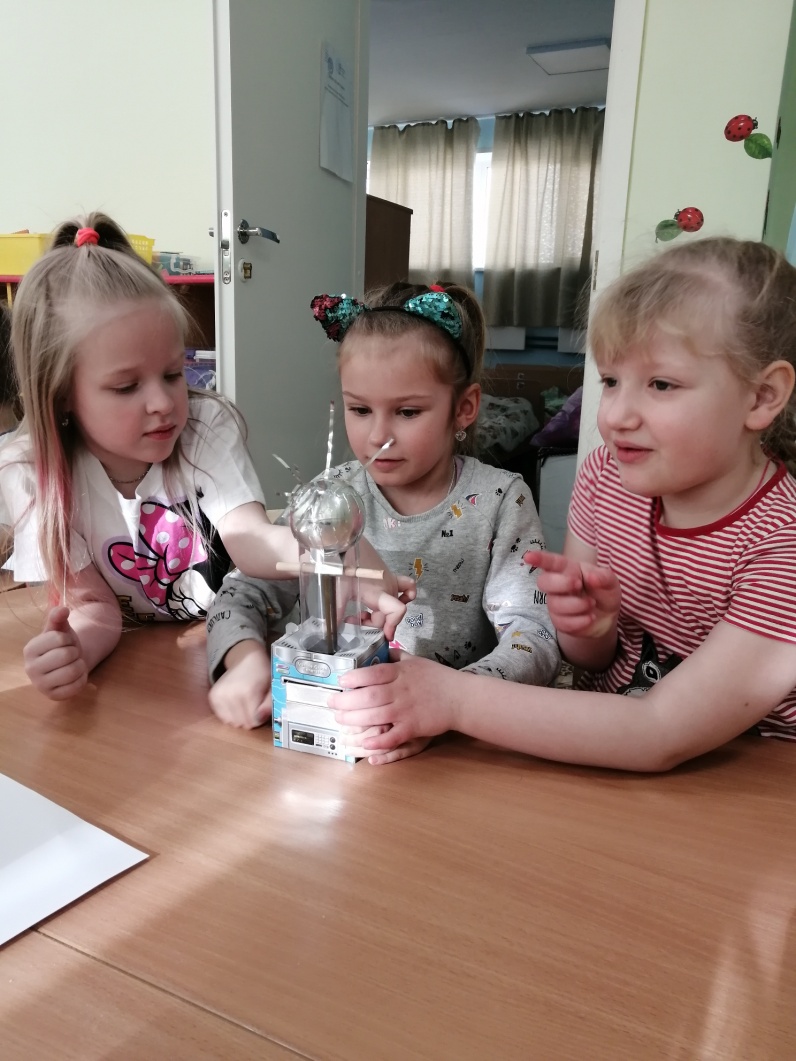 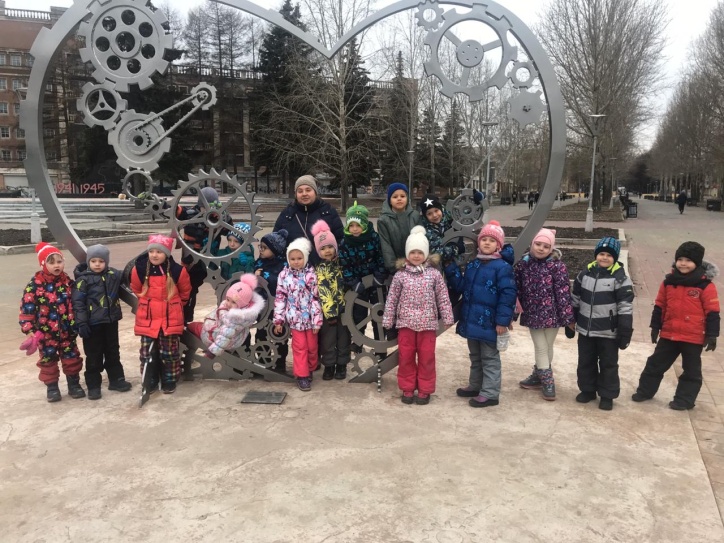 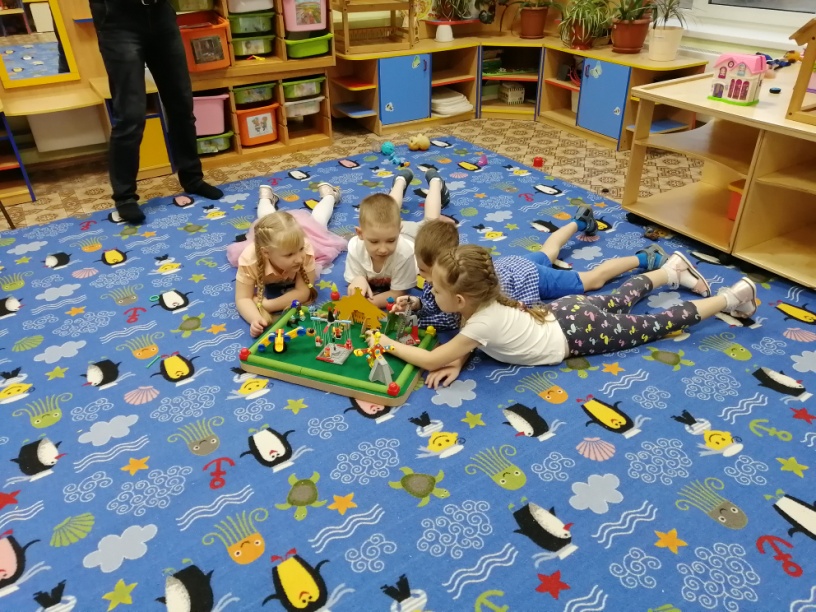 Речевое развитие детей
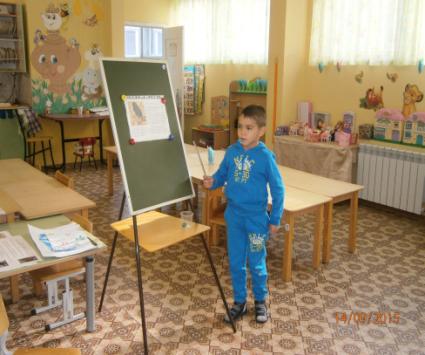 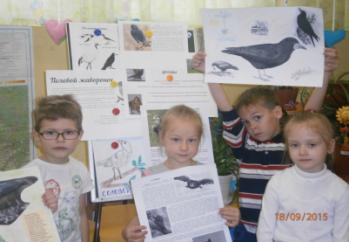 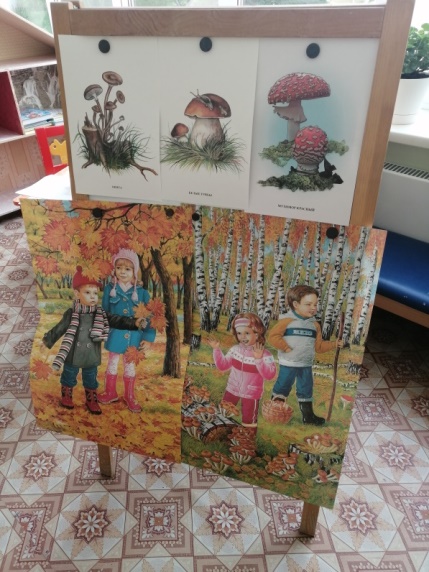 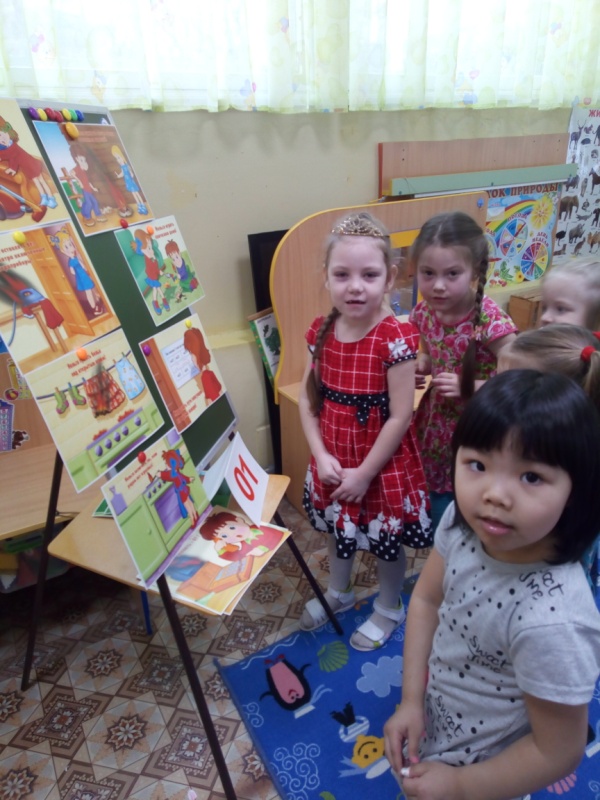 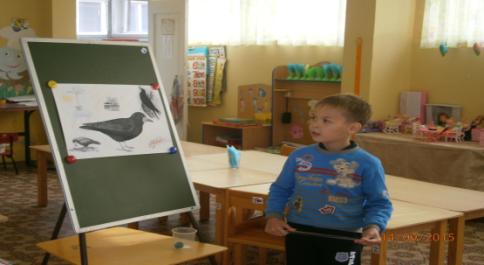 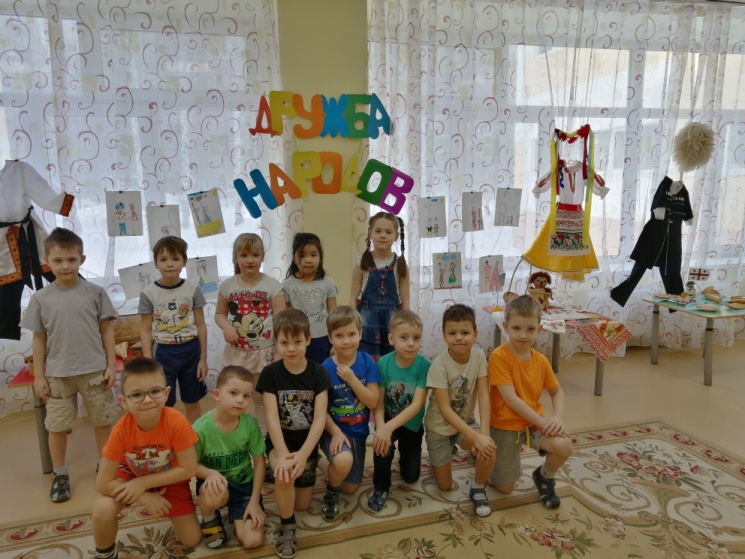 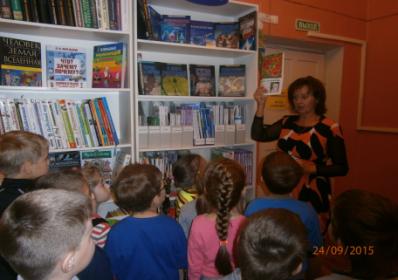 Художественно-эстетическое развитие детей
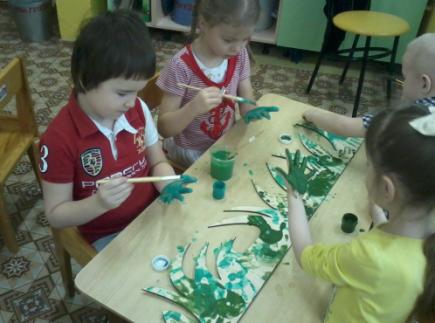 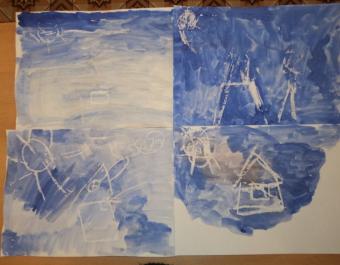 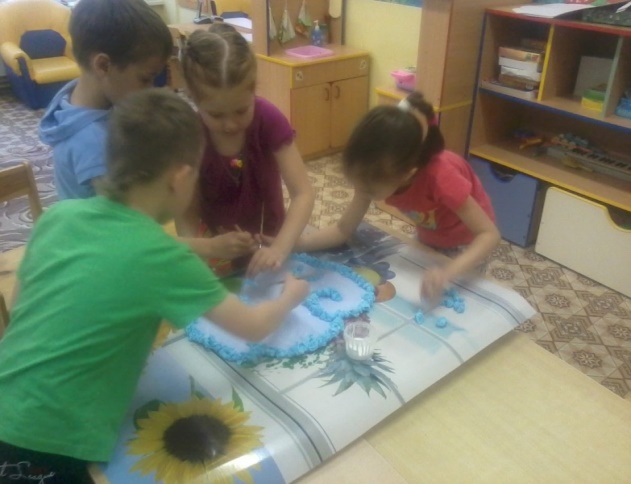 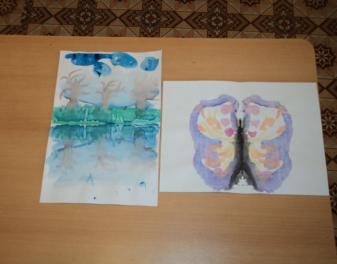 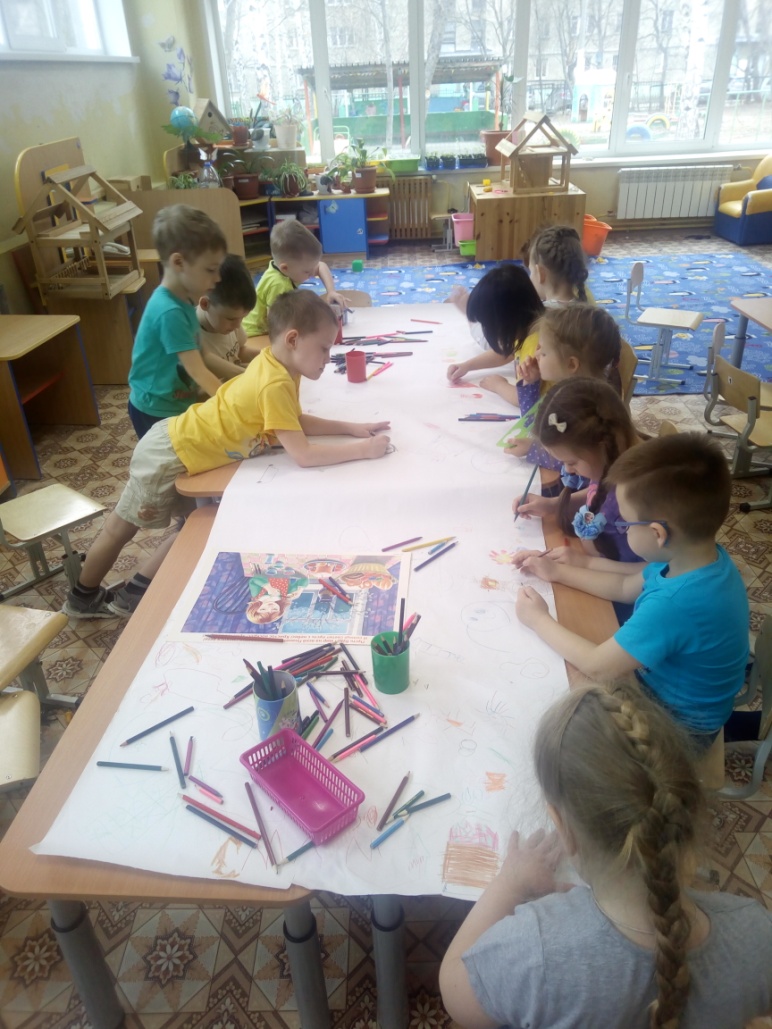 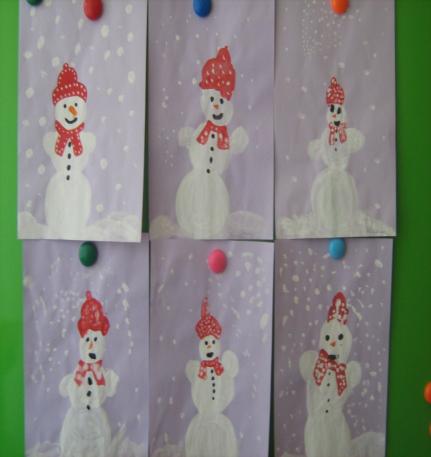 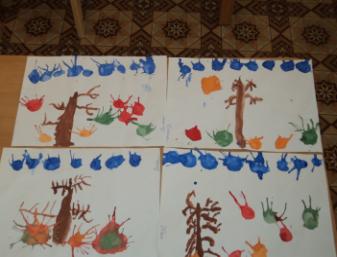 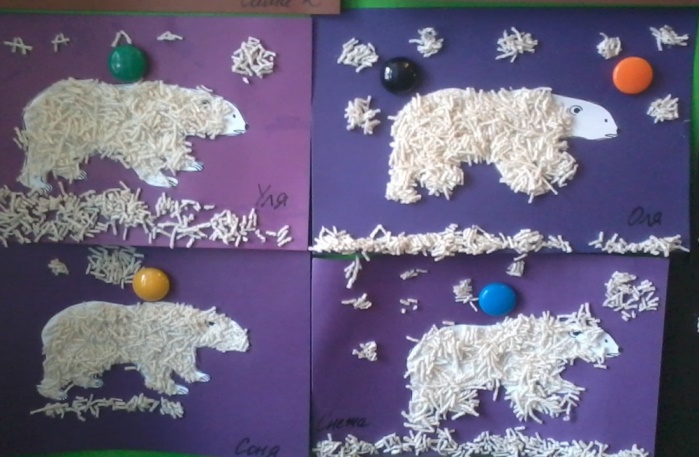 Наши достижения
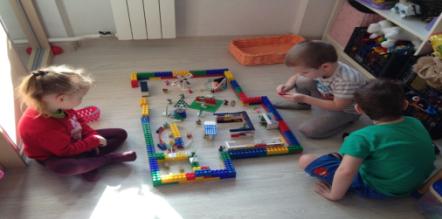 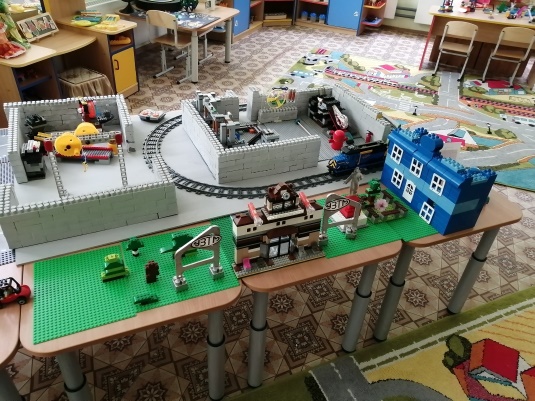 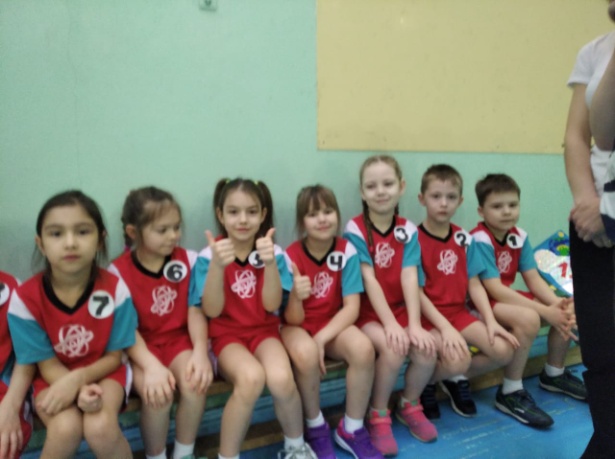 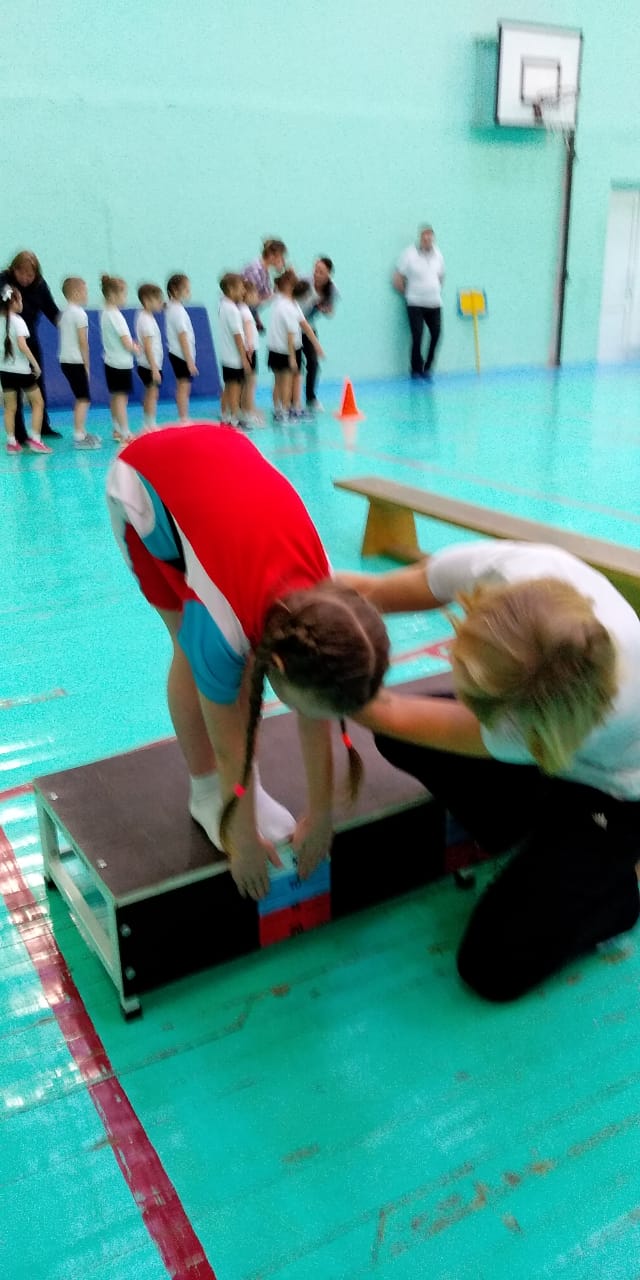 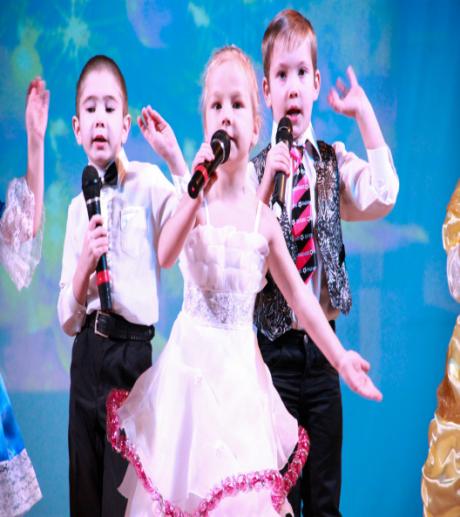 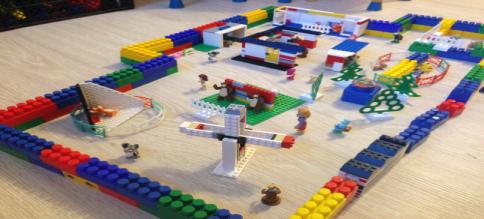 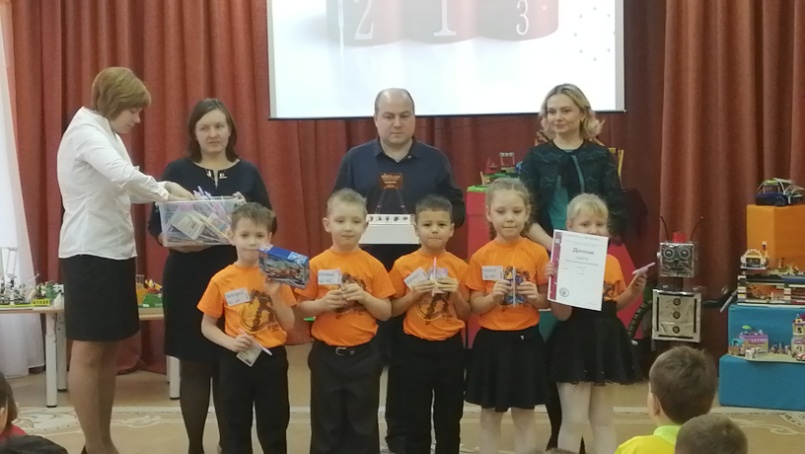 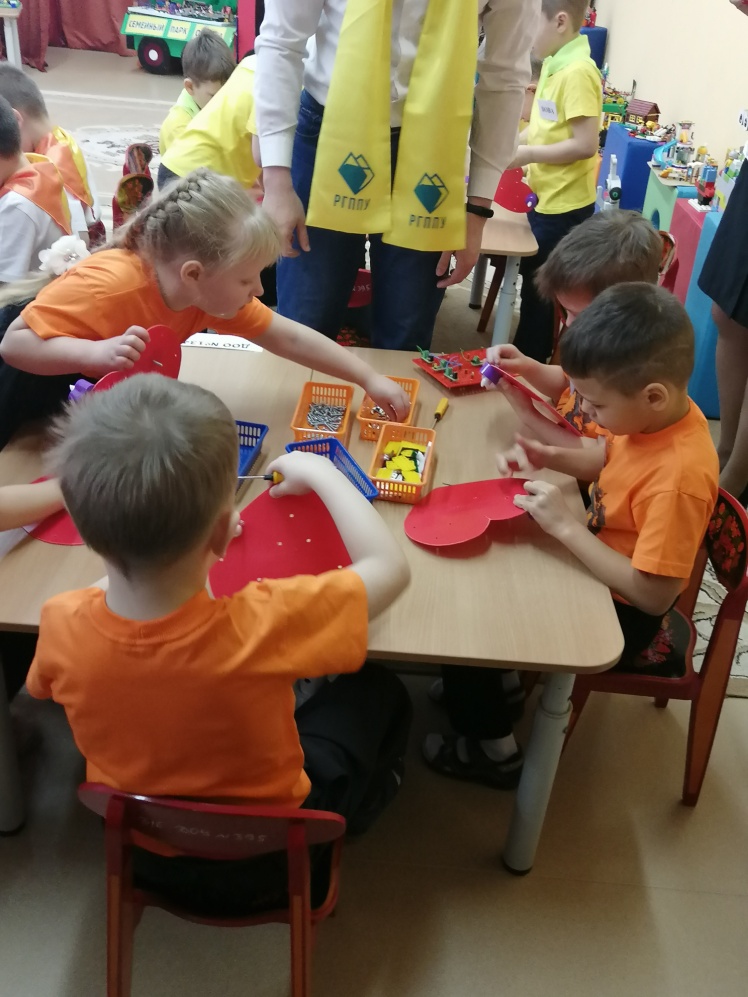 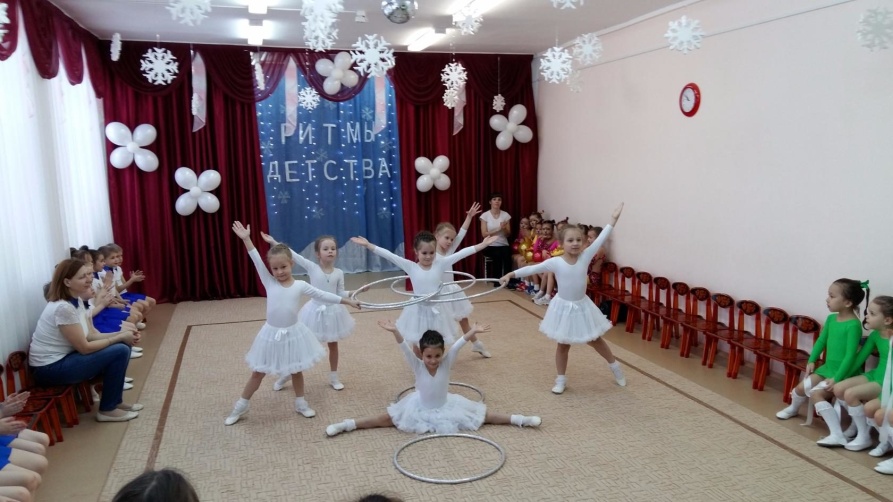 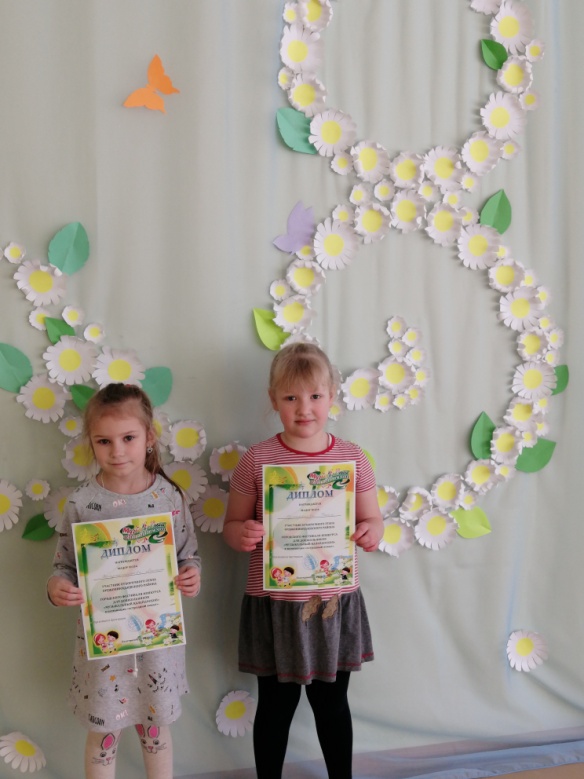 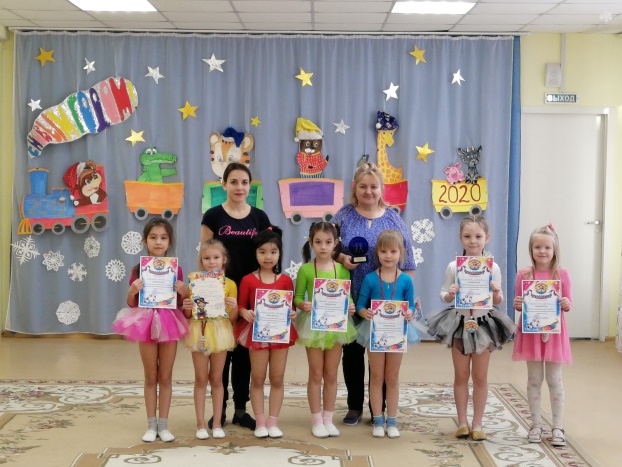